This Is Jeopardy!
Daily Financial Challenges
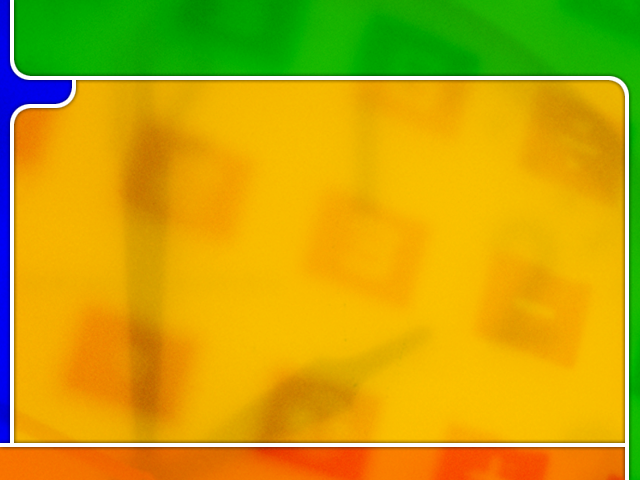 FINAL QUESTION
What do you know about…
Managing 
Money
What do you know about…
Banking 
and Saving
What do you know about…
Debt
What do you know about…
Credit 
Scores
What do you know about…
Investing
What do you know about…
Plastic Money 
Cards
T o p i c  1   f o r   100  p o i n t s  …
Monthly costs (good debt) which you need  to pay to survive in life.
CLICK TO CHECK
T h e   c o r r e c t   a n s w e r   i s …
Living Expenses
100
CLICK TO PLAY AGAIN
T o p i c  1   f o r   200  p o i n t s  …
Your assets (savings, real estate, etc.) minus your liabilities (debt) is known as:
CLICK TO CHECK
T h e   c o r r e c t   a n s w e r   i s …
Net Worth
200
CLICK TO PLAY AGAIN
T o p i c  1   f o r   300  p o i n t s  …
Wages you actually receive after taxes are deducted.
CLICK TO CHECK
T h e   c o r r e c t   a n s w e r   i s …
Net Pay
300
CLICK TO PLAY AGAIN
T o p i c  1   f o r   400  p o i n t s  …
A long term goal is one that usually needs how many years to accomplish
CLICK TO CHECK
T h e   c o r r e c t   a n s w e r   i s …
Five or more
400
CLICK TO PLAY AGAIN
T o p i c  1   f o r   500  p o i n t s  …
The average American spends most of their monthly income (25-30%) on this need?
CLICK TO CHECK
T h e   c o r r e c t   a n s w e r   i s …
Housing
500
CLICK TO PLAY AGAIN
T o p i c  2   f o r   100  p o i n t s  …
Large banks such as Chase and Wells Fargo, which lend out large sums of money to corporations are known as what type of banks?
CLICK TO CHECK
T h e   c o r r e c t   a n s w e r   i s …
Commercial Banks
100
CLICK TO PLAY AGAIN
T o p i c  2  f o r   200  p o i n t s  …
Banks which a customer joins as a shareholder, usually receiving larger interest on savings and lower interest rates on loans is known as a:
CLICK TO CHECK
T h e   c o r r e c t   a n s w e r   i s …
Credit Union
200
CLICK TO PLAY AGAIN
T o p i c  2   f o r   300  p o i n t s  …
Name of the government agency which insures your bank account up to $250,000 of deposits.
CLICK TO CHECK
T h e   c o r r e c t   a n s w e r   i s …
Federal Deposit Insurance Corporation (F.D.I.C.)
300
CLICK TO PLAY AGAIN
T o p i c  2   f o r   400  p o i n t s  …
Method of savings offered by banks that comes with fixed deposit terms (6 mos. – 5 yrs.) and a fixed interest rate.  There is also a penalty for early withdrawals.
CLICK TO CHECK
T h e   c o r r e c t   a n s w e r   i s …
Certificate  of Deposits (C.D.’s)
400
CLICK TO PLAY AGAIN
T o p i c  2   f o r   500  p o i n t s  …
Term for money you pay a bank, which includes the principal and interest earned, on a sum they lent you for large purchases like a house or business.
CLICK TO CHECK
T h e   c o r r e c t   a n s w e r   i s …
Compounded Interest               or                Compounding
500
CLICK TO PLAY AGAIN
T o p i c  3   f o r   100  p o i n t s  …
To avoid creating to much bad debt people set goals, list assets and liabilities in a process known as:
CLICK TO CHECK
T h e   c o r r e c t   a n s w e r   i s …
Budgeting
100
CLICK TO PLAY AGAIN
T o p i c  3   f o r   200  p o i n t s  …
People who can’t pay their bills or have accumulated large debt and can’t qualify for bank loans often resort to predatory lenders also known as:
CLICK TO CHECK
T h e   c o r r e c t   a n s w e r   i s …
Loan Sharks,  Scam Artists, Pay Day Lenders, Pawn Shops, Money Stores.
200
CLICK TO PLAY AGAIN
T o p i c  3   f o r   300  p o i n t s  …
Creditors when lending money want to know: about paying of previous loans, if you were 30-60-90 days late on any loans. These things help a creditor to best determine which term of the 3 C’s?
CLICK TO CHECK
T h e   c o r r e c t   a n s w e r   i s …
Character
300
CLICK TO PLAY AGAIN
T o p i c  3   f o r   400  p o i n t s  …
Lenders look at your “net worth” to see if you are trust worthy for a loan. Lenders can ask you to sign over your assets as leverage should you default on your loan. Which of the 3 C’s is referring to this term.
.
CLICK TO CHECK
T h e   c o r r e c t   a n s w e r   i s …
Capital or Collateral
400
CLICK TO PLAY AGAIN
T o p i c  3   f o r   500  p o i n t s  …
Lenders want borrowers who are capable of repaying loans? They review finances such as credit cards, previous loans.  They will also look at years on present job, income, expenses plus more.  Which financial “C” does this term refer?
CLICK TO CHECK
T h e   c o r r e c t   a n s w e r   i s …
Capacity
500
CLICK TO PLAY AGAIN
T o p i c  4   f o r   100  p o i n t s  …
35% of credit score term based on paying back your credit card and bank loan balances on time.
CLICK TO CHECK
T h e   c o r r e c t   a n s w e r   i s …
Payment History
100
CLICK TO PLAY AGAIN
T o p i c  4   f o r   200  p o i n t s  …
Credit score term based on percentage of available credit that has been borrowed.
CLICK TO CHECK
T h e   c o r r e c t   a n s w e r   i s …
Utilization  Rate
200
CLICK TO PLAY AGAIN
T o p i c  4   f o r   300  p o i n t s  …
Credit score term referring to how long each account has been open.
CLICK TO CHECK
T h e   c o r r e c t   a n s w e r   i s …
Length of Credit
300
CLICK TO PLAY AGAIN
T o p i c  4   f o r   400  p o i n t s  …
Credit score term showing new credit accounts being opened suggesting you might be in need of money or financial trouble.
CLICK TO CHECK
T h e   c o r r e c t   a n s w e r   i s …
Types of Credit Used
400
CLICK TO PLAY AGAIN
T o p i c  4   f o r   500  p o i n t s  …
Credit score term with cards referring to having fixed and revolving payment dates showing ability to handle risk.
CLICK TO CHECK
T h e   c o r r e c t   a n s w e r   i s …
Credit Mix
500
CLICK TO PLAY AGAIN
T o p i c  5   f o r   100  p o i n t s  …
Number divided by the interest rate telling you how many years it will take to double your investment.
CLICK TO CHECK
T h e   c o r r e c t   a n s w e r   i s …
Rule of 72
100
CLICK TO PLAY AGAIN
T o p i c  5   f o r   200  p o i n t s  …
A person who owns part of a public corporation owns:
CLICK TO CHECK
T h e   c o r r e c t   a n s w e r   i s …
Stock
200
CLICK TO PLAY AGAIN
T o p i c  5   f o r   300  p o i n t s  …
Part of a company's profits that are paid to stock owners is known as:
CLICK TO CHECK
T h e   c o r r e c t   a n s w e r   i s …
Stock Dividends
300
CLICK TO PLAY AGAIN
T o p i c  5   f o r   400  p o i n t s  …
A certificate representing a loan from an investor to a corporation is known as what type of investment?
CLICK TO CHECK
T h e   c o r r e c t   a n s w e r   i s …
A Bond
400
CLICK TO PLAY AGAIN
T o p i c  5   f o r   500  p o i n t s  …
This investment allows investors to spread risk among many stocks, bonds and other financial investing tools.
CLICK TO CHECK
T h e   c o r r e c t   a n s w e r   i s …
Mutual Funds
500
CLICK TO PLAY AGAIN
T o p i c  6   f o r   100  p o i n t s  …
The plastic card loan giving you instant cash allowing you to buy things.
CLICK TO CHECK
T h e   c o r r e c t   a n s w e r   i s …
Credit Card
100
CLICK TO PLAY AGAIN
T o p i c  6   f o r   200  p o i n t s  …
A plastic card, using your money, allowing you to buy things.
CLICK TO CHECK
T h e   c o r r e c t   a n s w e r   i s …
Debit Card
200
CLICK TO PLAY AGAIN
T o p i c  6   f o r   300  p o i n t s  …
A plastic card loan from a specific retailer allowing you to buy their goods or services.
.
CLICK TO CHECK
T h e   c o r r e c t   a n s w e r   i s …
Store Card
300
CLICK TO PLAY AGAIN
T o p i c  6   f o r   400  p o i n t s  …
Type of plastic card either  purchased or given to you with a certain amount of free money to spend.
CLICK TO CHECK
T h e   c o r r e c t   a n s w e r   i s …
Gift Card
400
CLICK TO PLAY AGAIN
T o p i c  6   f o r   500  p o i n t s  …
Plastic card pre-loaded with your money for purchases where any debit card is accepted.
CLICK TO CHECK
T h e   c o r r e c t   a n s w e r   i s …
Pre-Paid Card
500
CLICK TO PLAY AGAIN
Final  Jeopardy  Question
An investment when you have a variety of assets including  stocks, bonds, and mutual funds.
CLICK TO CHECK
Final Jeopardy Answer is …
Asset Allocation  or 
Diversification